Игра «один - много»
Цветы
Это один подснежник, а в лесу много…
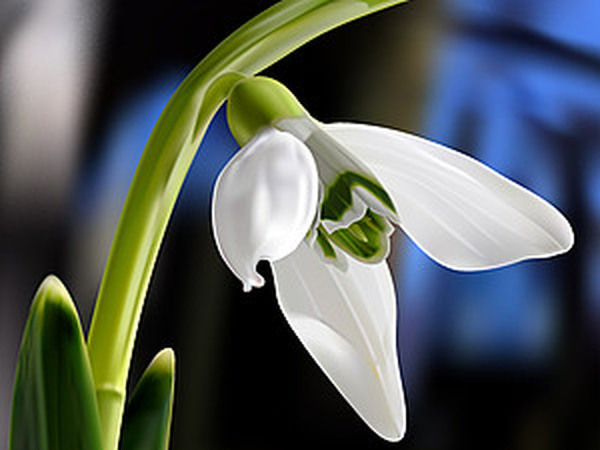 Это один подснежник, а в лесу много… (подснежников)
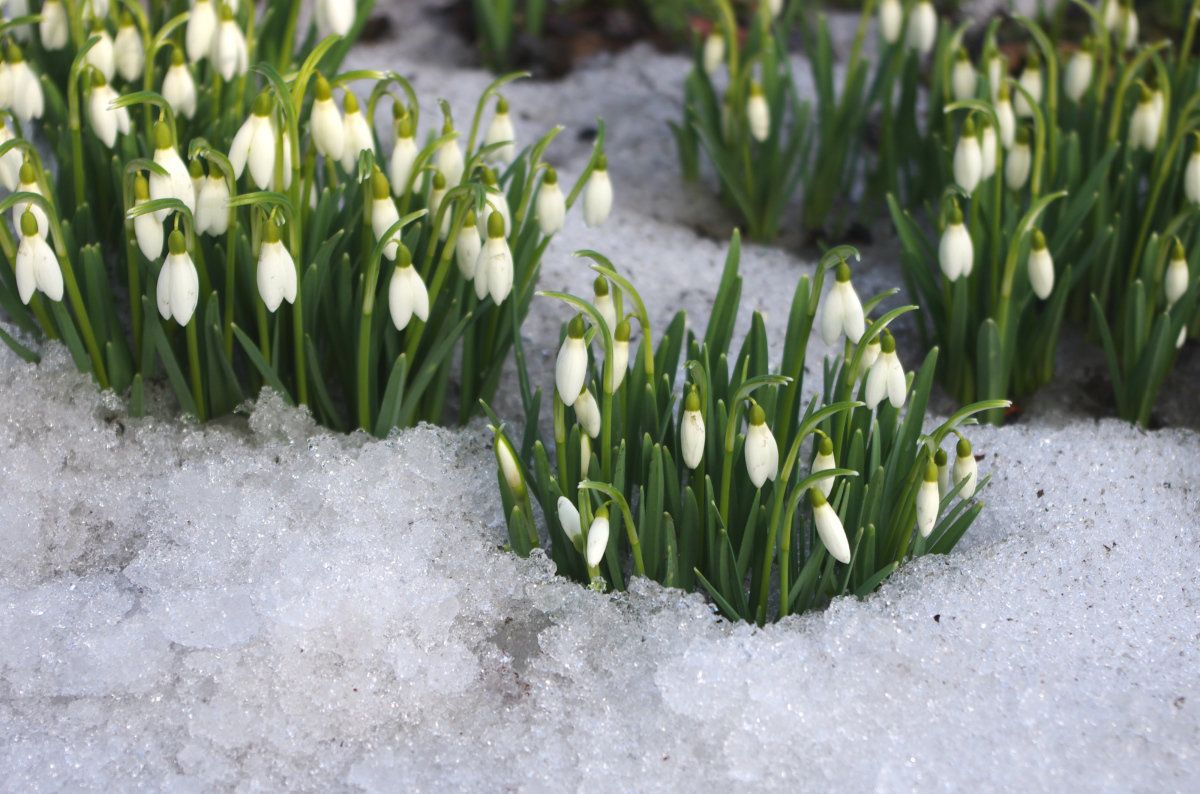 Это один крокус, а в лесу много…
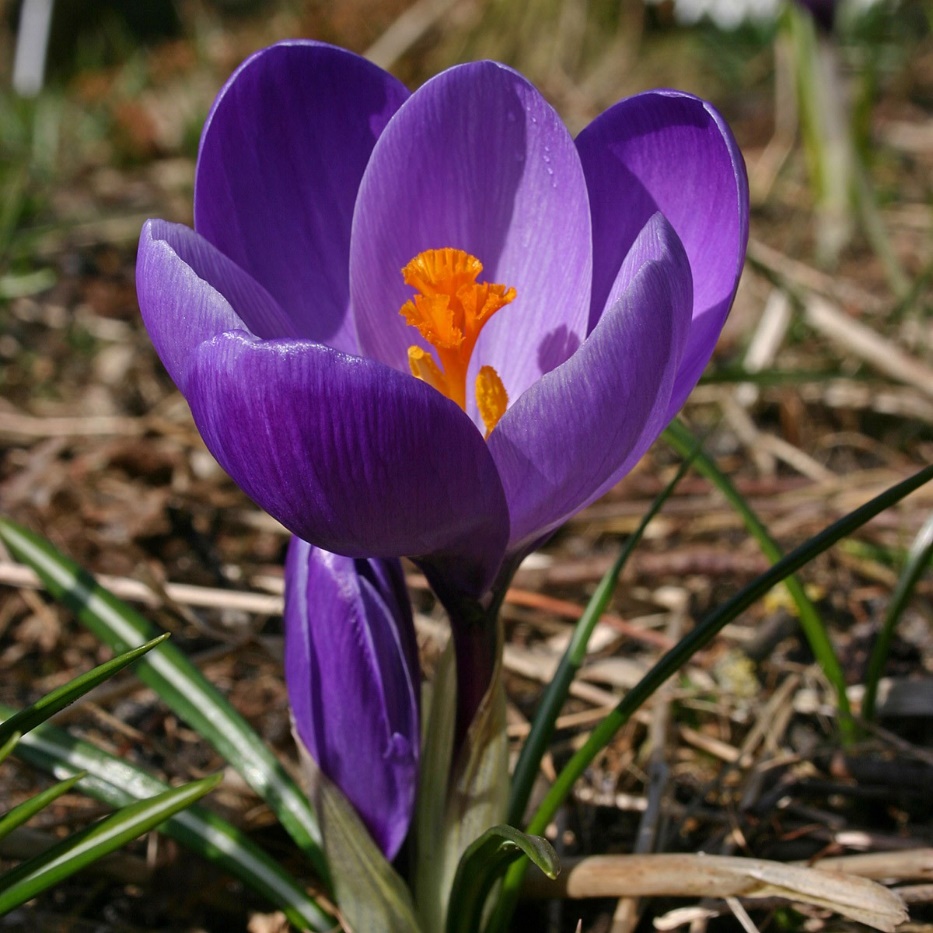 Это один крокус, а в лесу много… (крокусов)
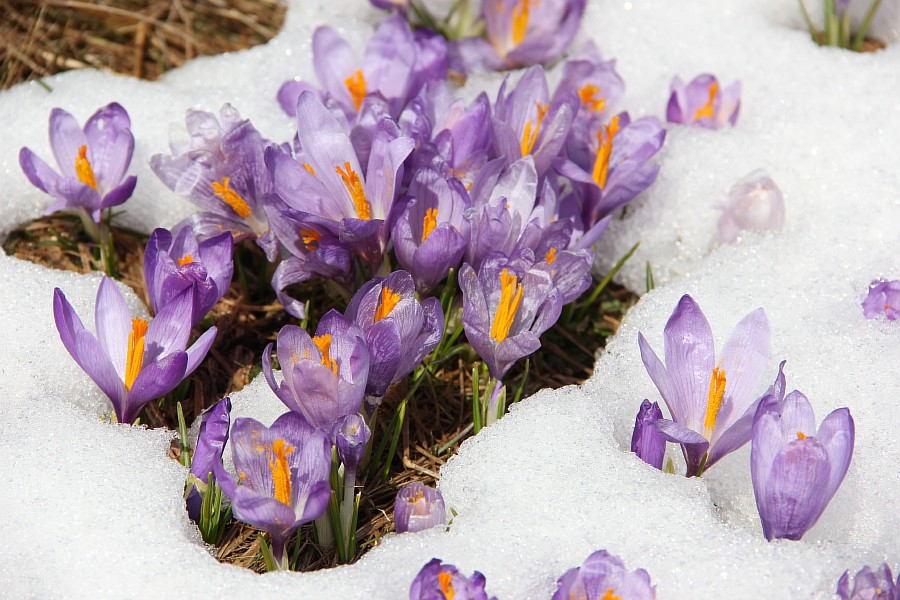 Это один красный мак, а на лугу много …
Это один красный мак, а на лугу много … (красных маков)
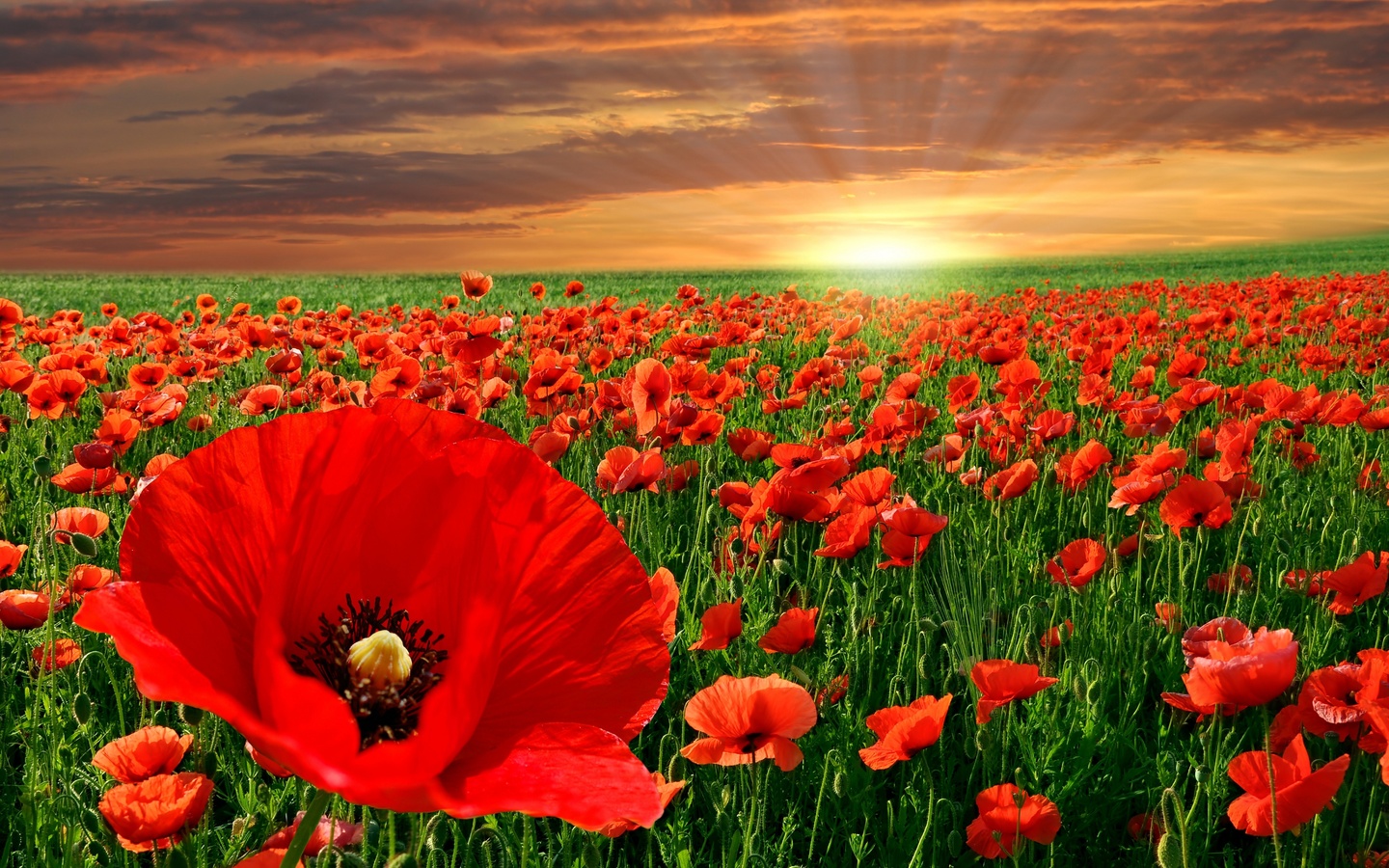 Это один желтый одуванчик а на лугу много …
Это один желтый одуванчик а на лугу много … (одуванчиков)
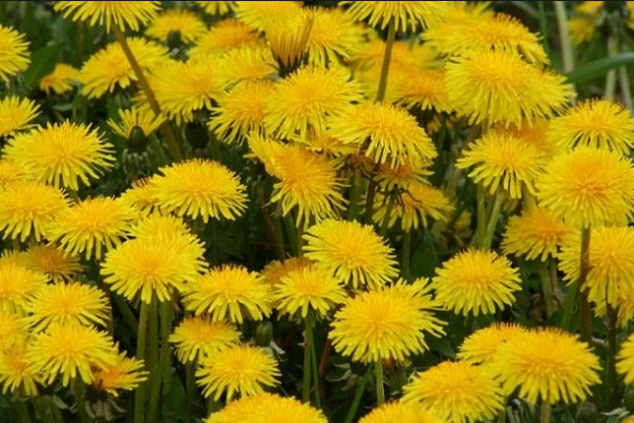 Это один синий колокольчик, а на лугу много …
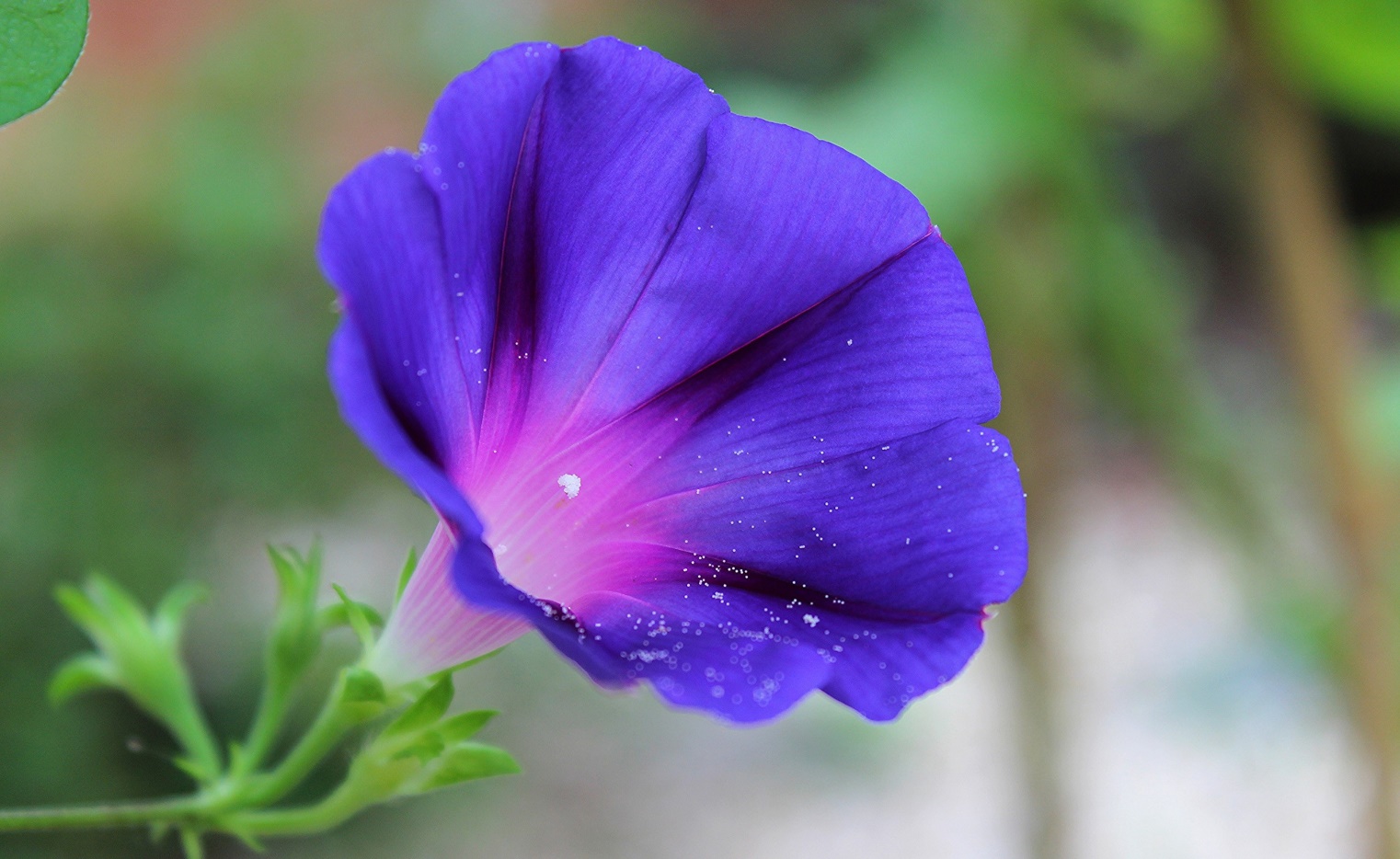 Это один синий колокольчик, а на лугу много … (синих колокольчиков)
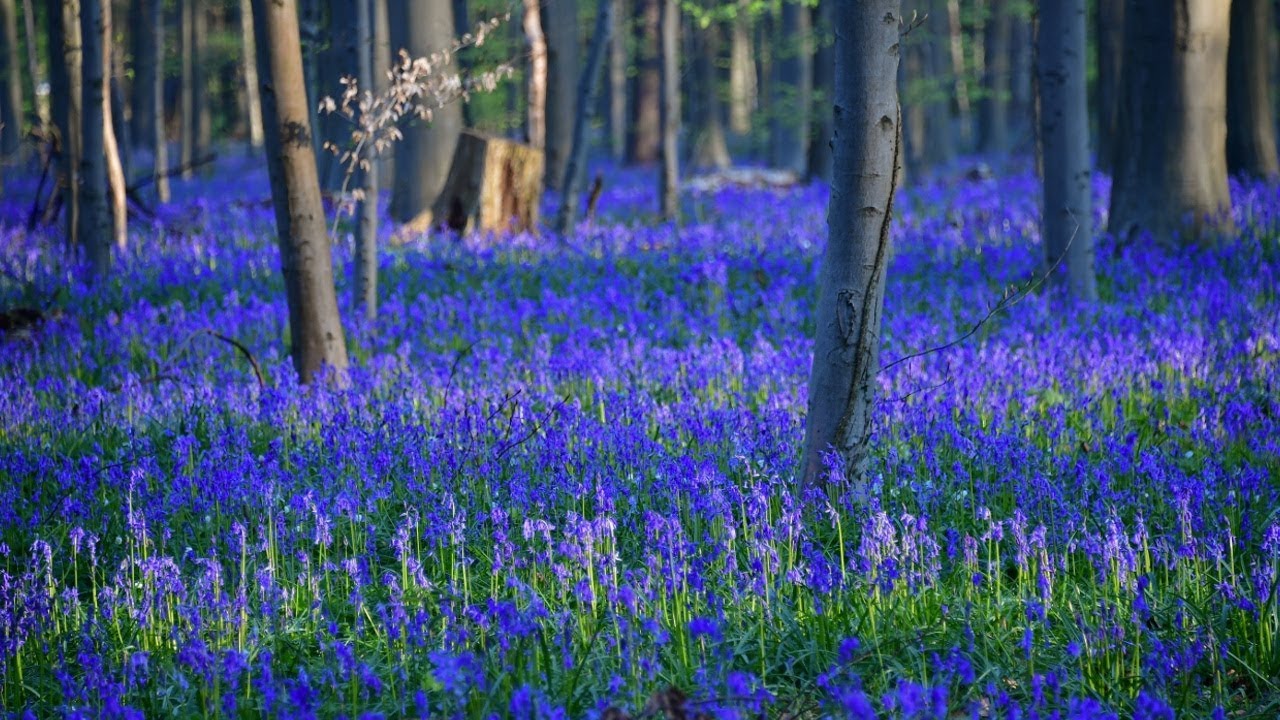 Это одна белая ромашка, а на лугу много …
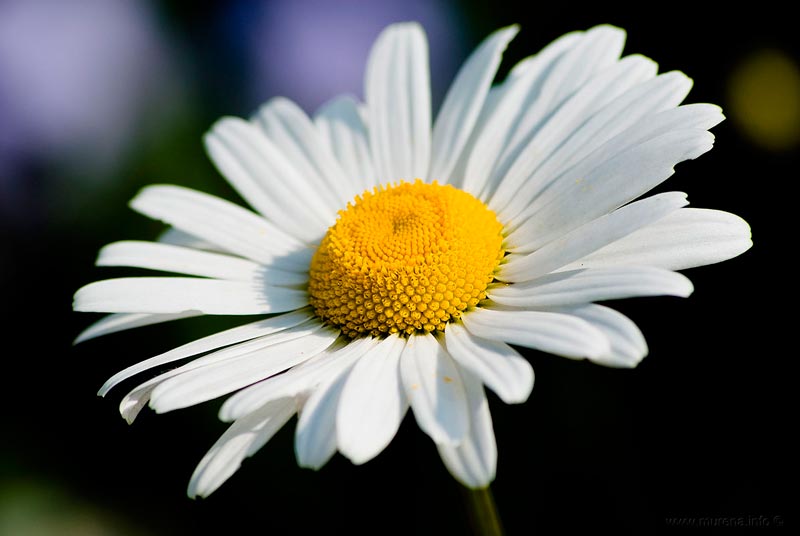 Это одна белая ромашка, а на лугу много … (белых ромашек)
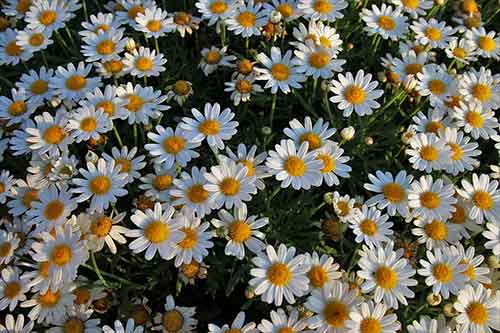